1. Introduction to Electrochemical Cells
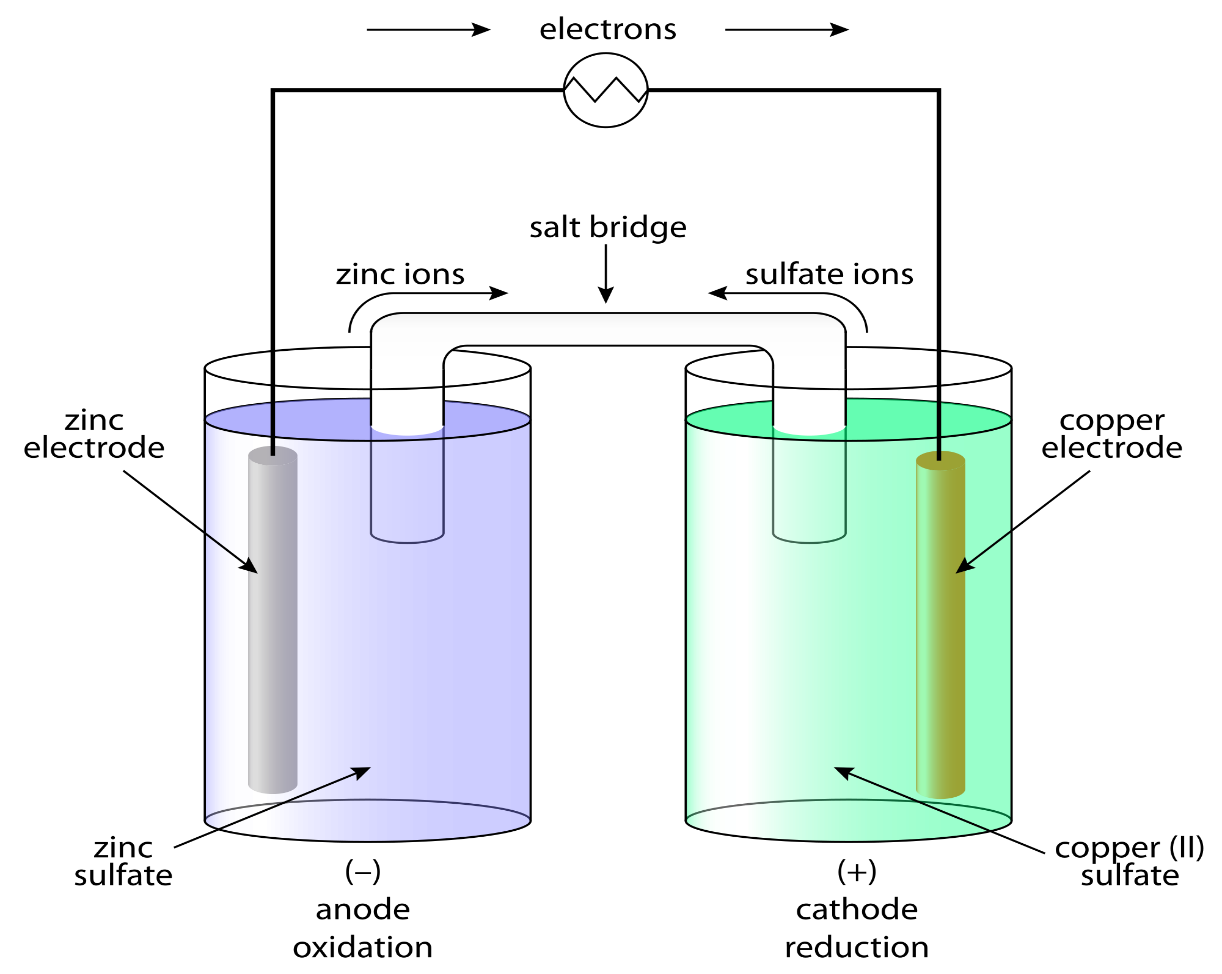 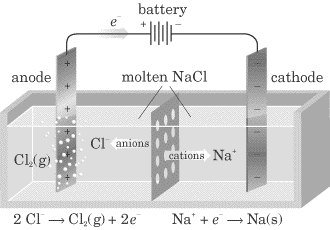 Voltaic Cell
Electrolytic Cell
2. Voltaic Cells
Voltaic Cell - a redox reaction whose two half-reactions are carried out separately, and the electrons given off by the oxidation half-reaction are used to power a device, and then given to the reduction half-reaction. ALSO CALLED A BATTERY (9v) OR CELL (AAA, AA, C, D)
Voltaic Cell Animation and another set of animations: Complete Cell, Anode, Cathode, Salt Bridge

How a Voltaic Wet Cell Works:
Converts _____________ energy to ______________ energy by the use of  a _______________________________ 
__________________ move from the metal that is ____________ to the metal that is _____________
Flow of electrons: ________________________________
CHEMICAL
ELECTRICAL
SPONTANEOUS REDOX REACTION
ELECTRONS
OXIDIZED
REDUCED
ANODE  CATHODE
2. Voltaic Cells
Parts of a Voltaic Wet Cell:
 Electrode:
 
Anode:
 
Cathode:

REMEMBER:
A PIECE OF METAL WHERE OX. OR RED. OCCURS
ELECTRODE WHERE OXIDITION OCCURS (SIZE ↓ )
ELECTRODE WHERE REDUCTION OCCURS (SIZE ↑ )
“RED CAT and AN OX”
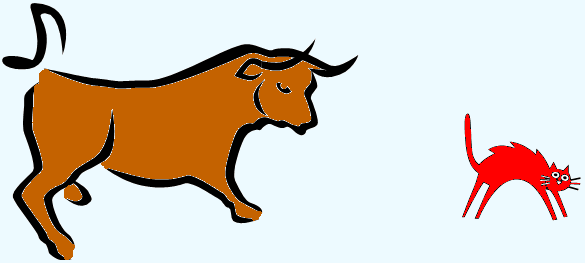 REDUCTION OCCURS ON
CATHODE
ANODE HAS
OXIDATION
2. Voltaic Cells
Salt Bridge:






External Circuit:
+ ions from bridge move into cathode half cell
- ions from bridge move into anode half cell
Ions from the salt brdige flow to the solutions completing the circuit
Keeps the overall charge neutral in the half cells
WIRE THAT CONDUCTS THE e-
3. Electrolytic Cells
Parts of an Electrolytic Cell:

Anode:
 
Cathode
 
Battery:
 
Electrolyte:
 
Flow of electrons:
Metal that is used to plate an object (+)
Metal that is being plated (--)
Produces energy to force nonspontaneous reaction to occur
Allow ions to flow between electrodes
e – start at anode and move toward the object being plated
3. Electrolytic Cells
Parts of a Electrolytic Cell:
Uses a ________________ redox reaction (the reaction _____________ occur on its own)

Uses ____________ to____________________

This process is called ________________________
Used for:
 1)
 2)
 3)
nonspontaneous
will NOT
electricity
force a chemical reaction to occur
electrolysis
electroplating
Isolation of an element in a compound (NaClNa+Cl2)
Purification of an element
3. Electrolytic Cells
Electroplating (see electroplating video)
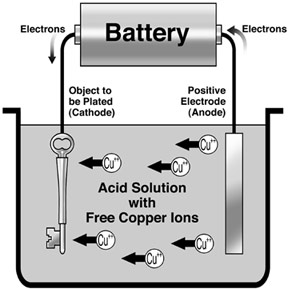 SUMMARY Similarities and Differences Between Voltaic and Electrolytic Cells
Similarities
“AN OX and RED CAT”
e – flow from anode to cathode
(+) ions flow toward the cathode, (--) ions flow toward the anode
Anode gets smaller, cathode gets larger
SUMMARY Differences Between Voltaic and Electrolytic Cells
requires a battery
is an electric cell
negative
positive
positive
negative
USES
PRODUCES
SPONTANEOUS
NONSPONTANEOUS
Two different elements (two different solutions)
The same element (one solution both electrodes)